Greeceby Mrs. Webster
The stripes represent the sea and waves which surround the country on all sides but the North.
The Land
Located at the southeastern corner of Europe. 
Famous for its jagged coastline (Aegean Sea, Mediterranean Sea, and the Ionian Sea).  
Occupied by plains which are surrounded by either mountains or the sea.
The History
Following the invasion of the Turks, and what ended in the Independence War, Greece  had finally become independent.  Even as Greece still  strives to gain a role in world affairs after centuries of political and cultural oppression , a deep sense of cultural unity has preserved this rich society.  Greece has grown to promote it’s agriculture, tourism, shipping, and construction throughout the country.

Farmers grow olives, grapes, melons, peaches, tomatoes and oranges.  Grapes are also grown to make wine. 

The Acropolis in Athens remains a tribute to Greek architecture.

Greece is surrounded by water which makes transportation and fishing two strong economic sectors.
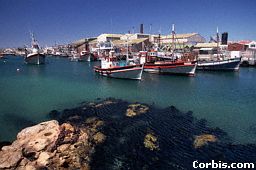 The People
Greeks are partly descended from the ancient Greeks.
Greek is the official language.
Greek was traditionally poor agriculturally but now makes the most from its produce.
Greek cuisine has diverse cooking styles, ingredients , and flavors, some incorporated from other countries like France and Italy.
Vegetarianism has a long tradition in the Greek culture.
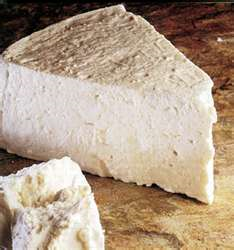 The Food
The Food: Cuisines
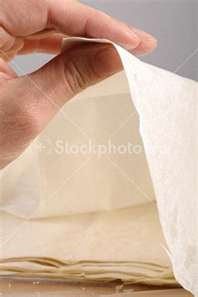 Geography and history are two important factors in culinary traditions.
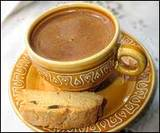 The Food: Meals
The Recipe
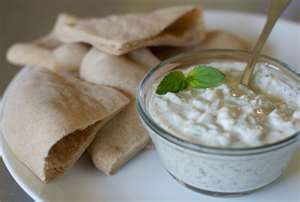 Tzatziki Dip
Ingredients:
Plain yogurt, shredded cucumber, garlic cloves, olive oil, lemon juice, salt and pepper.  

**Serve chilled with crusty bread or on gyros**